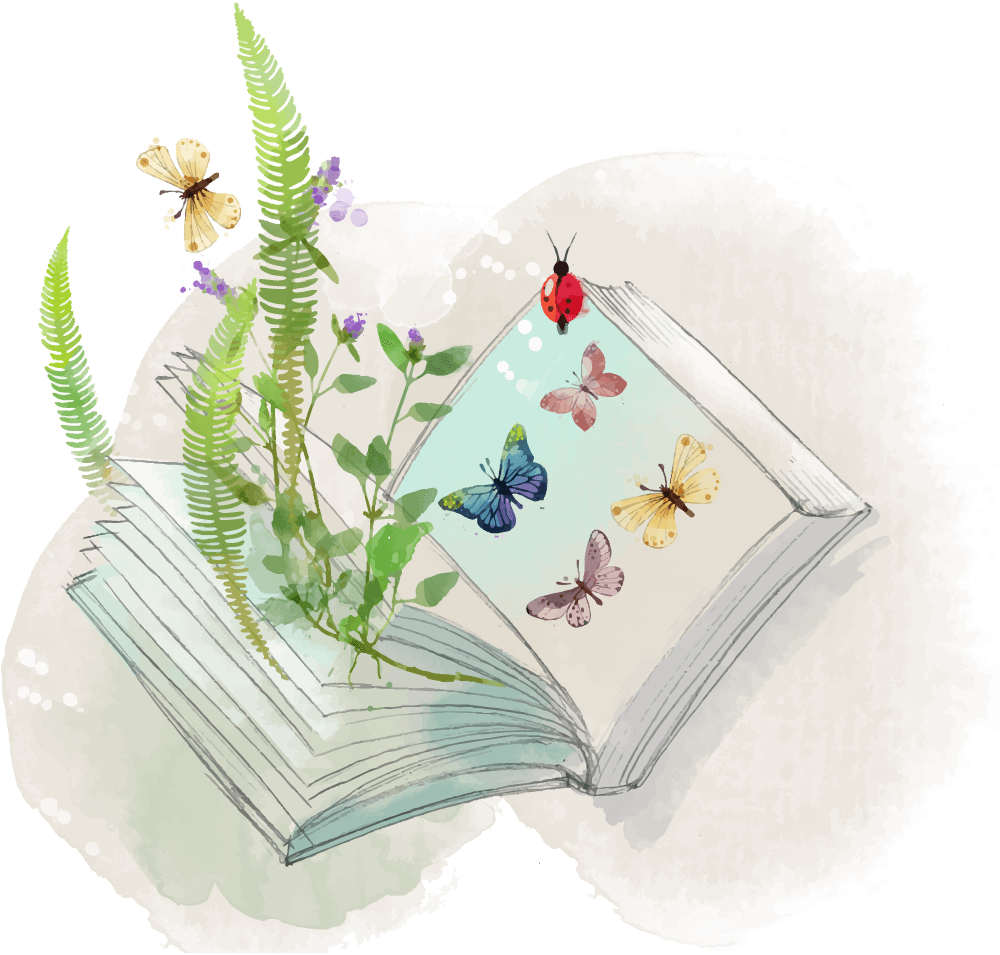 Free PPT Templates
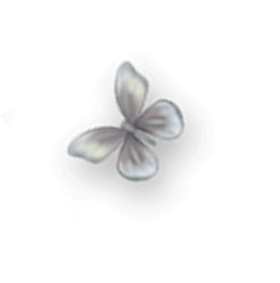 Insert the Subtitle of Your Presentation
Report : jpppt.com
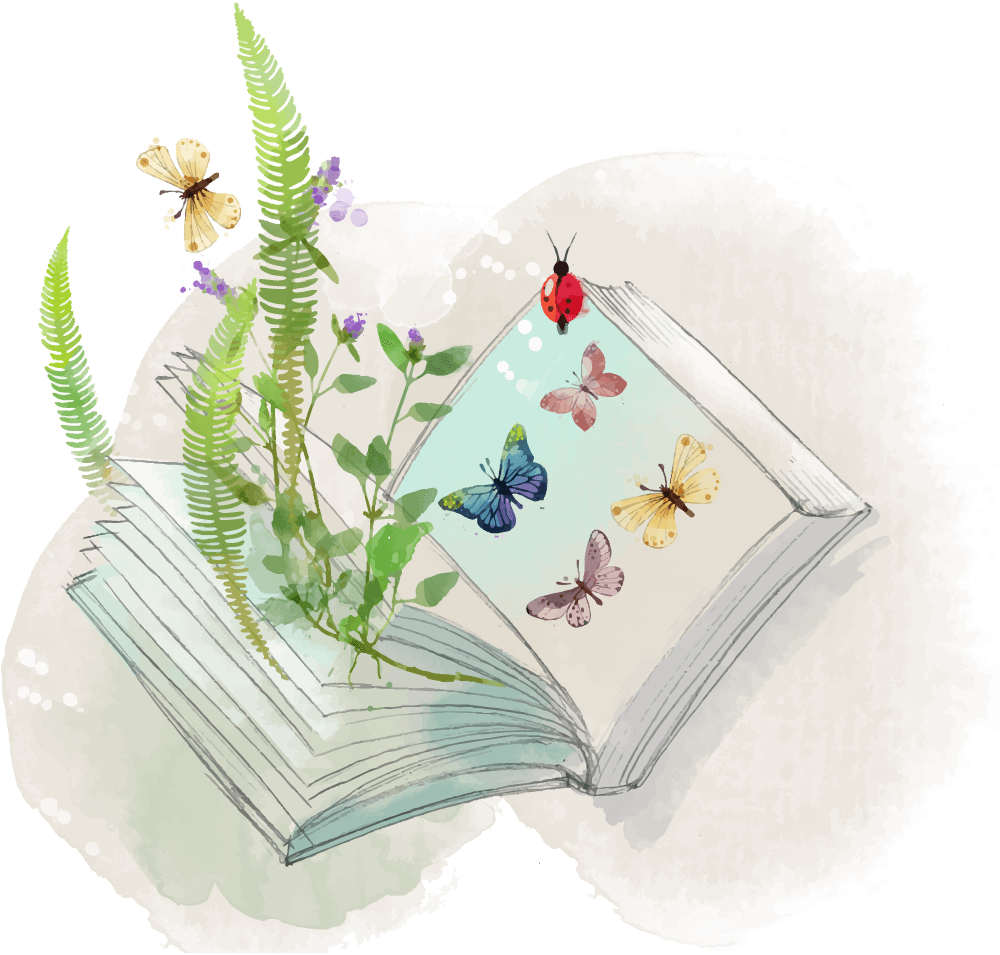 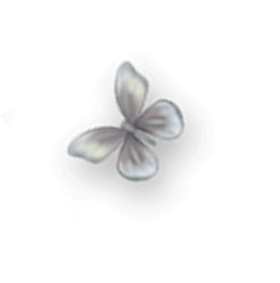 Contents
Overview of the work
Completion
There is a deficiency
Development prospects
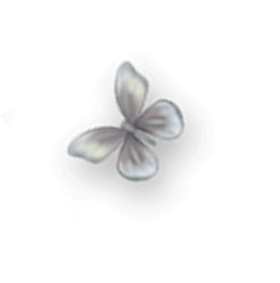 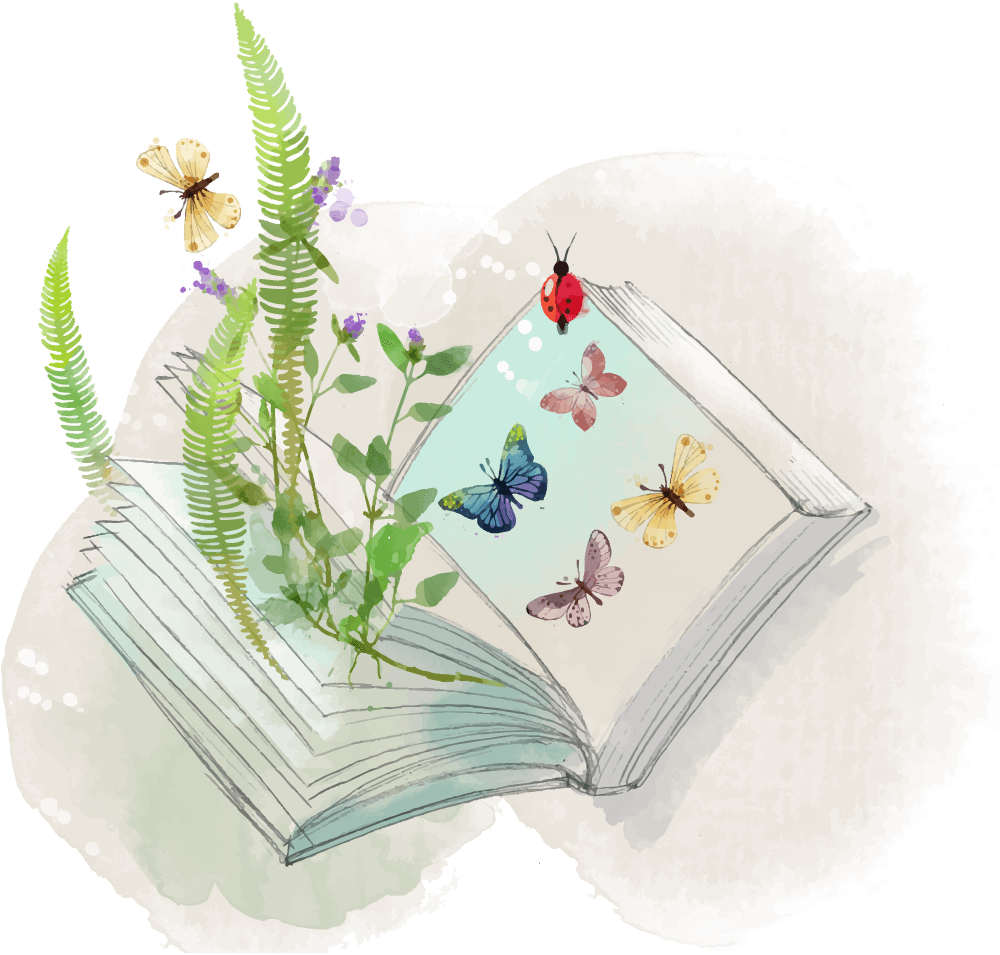 Overview of the work
THE PART 01
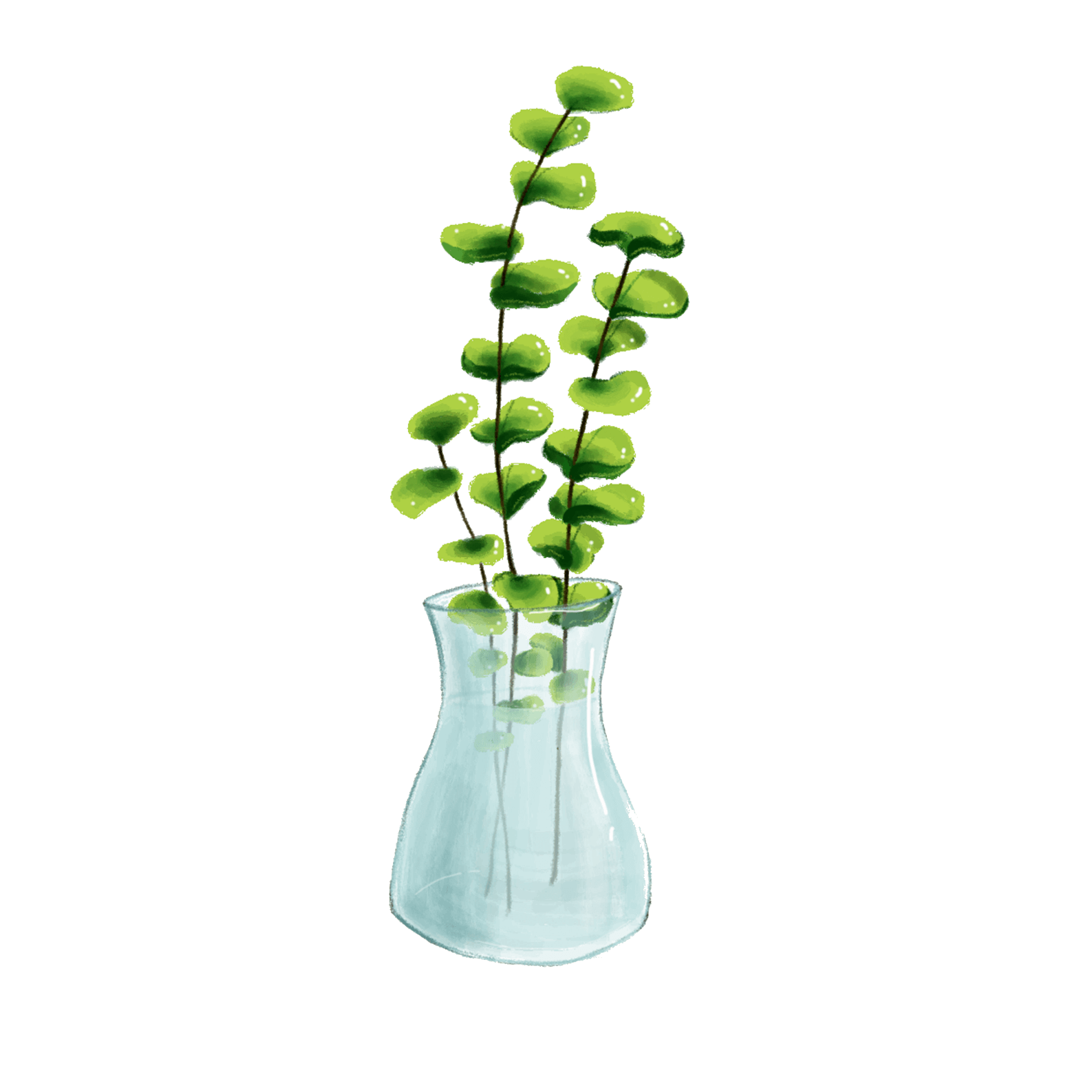 Overview of the work
THE MOST 
BEAUTIFUL 
TIME
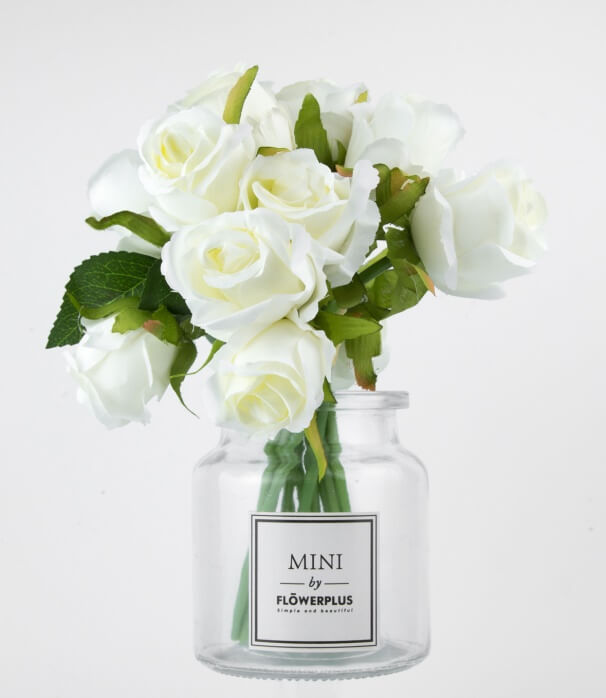 Add title text
Add a detailed text description here, suggesting that the title is relevant and conforms to the overall language style, and that the language description be as concise and vivid as possible.
Overview of the work
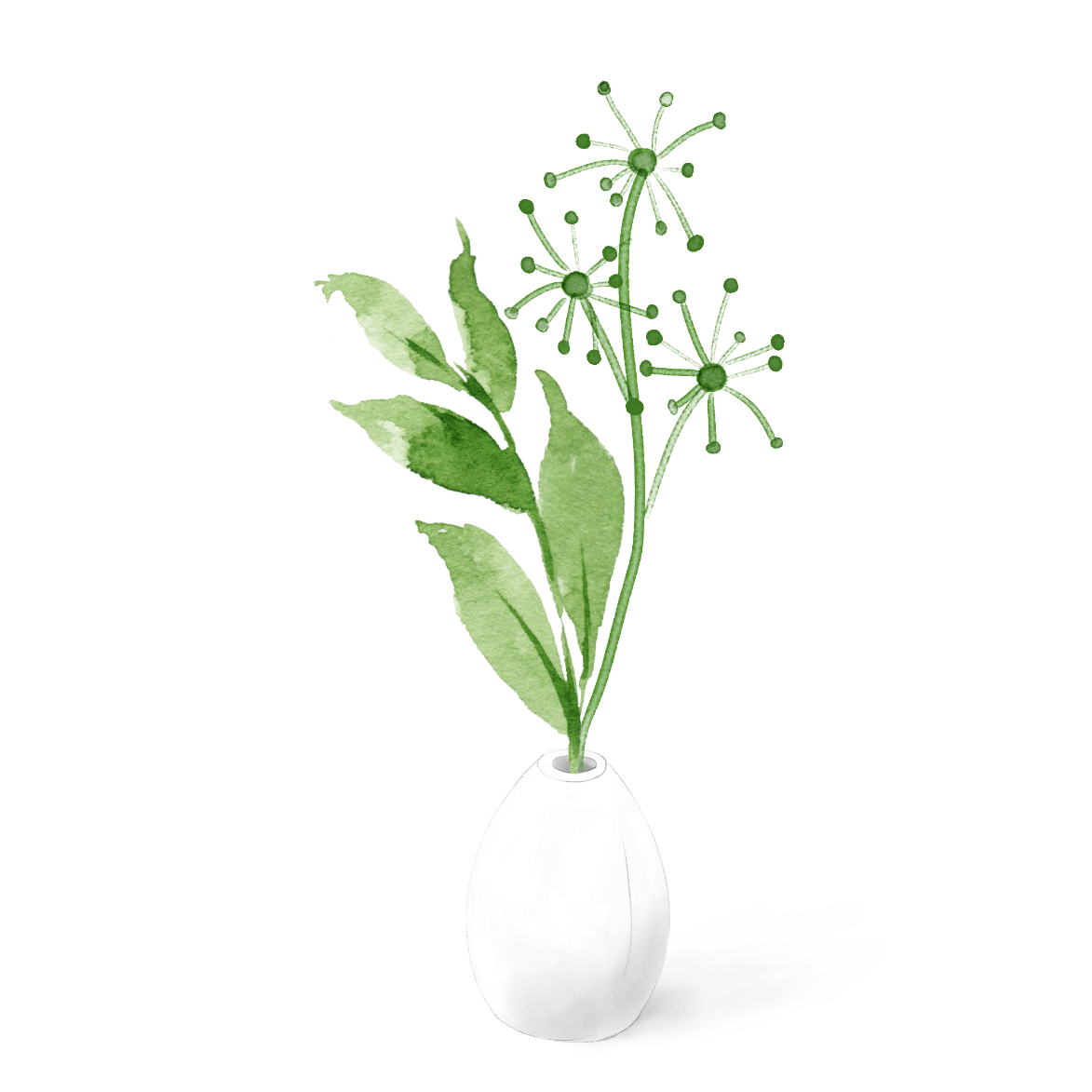 ADD YOUR HERE
ADD YOUR HERE
/ This is the placefor subtitle /
/ This is the place。for subtitle /
Click To add a detailed text description, or copy text stickers from which the right-click only text clicks to add detailed text descriptions, or copy text stickers since then
Click To add a detailed text description, or copy text stickers from which the right-click only text clicks to add detailed text descriptions, or copy text stickers since then
WORK SCHEDULE
Add a detailed text description here, suggesting that the title is relevant and conforms to the overall language style, and that the language description be as concise and vivid as possible. Try to keep the number of words per slide under control  200。within the word
PART ONE
PART TWO
Add a detailed text description here, suggesting that the title is relevant and conforms to the overall language style, and that the language description be as concise and vivid as possible. Try to keep the number of words per slide under control  200。within the word
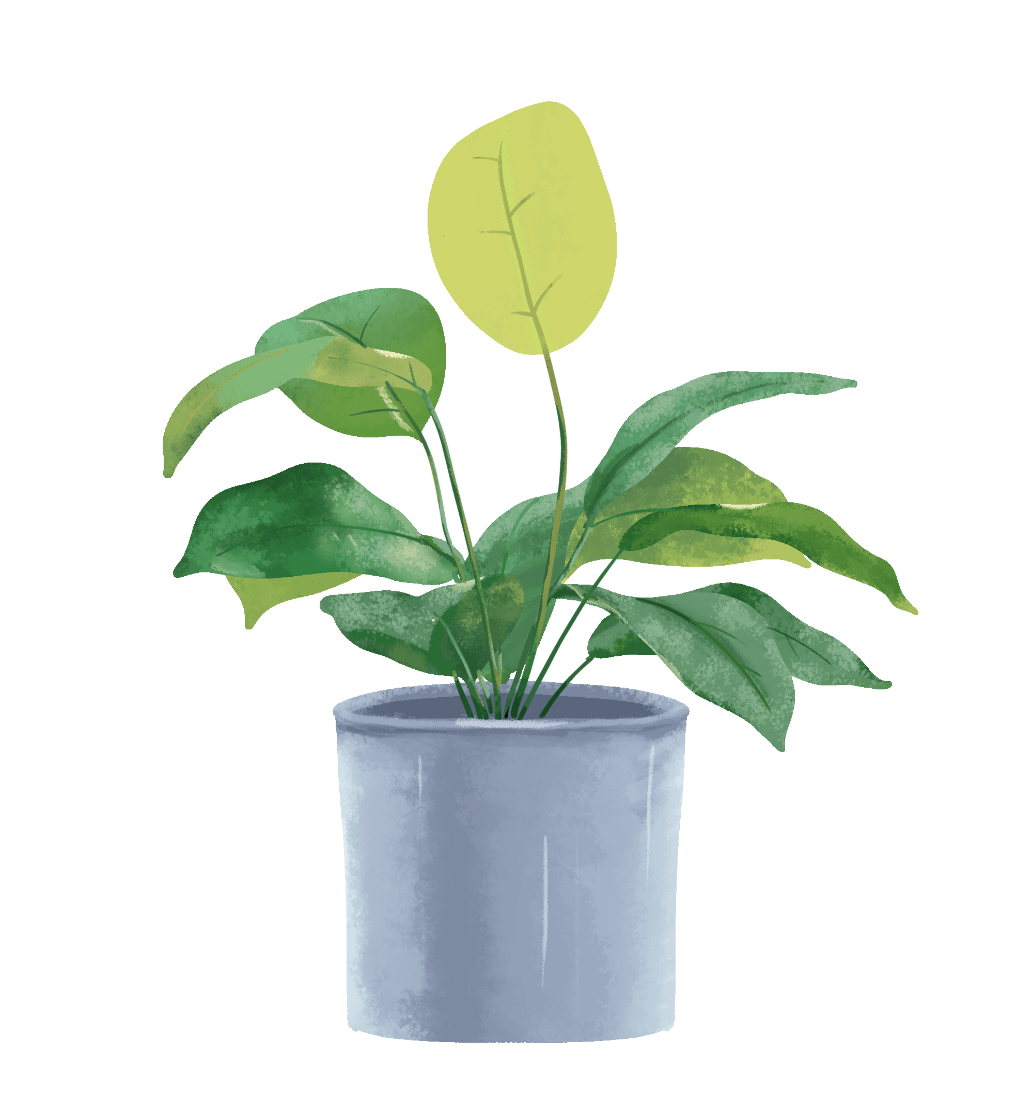 Click add a detailed text description, or copy the text sticker and right-click to keep the text only
Click add a detailed text description, or copy the text sticker and right-click to keep the text only
Add title text
Add a detailed text description here, suggesting that the title is relevant and conforms to the overall language style, and that the language description be as concise and vivid as possible.
Overview of the work
Overview of the basic work
Please replace the text content, modify the text content, or copy your content directly to this. Please replace the text content, modify the text content, or copy your content directly to this.
SOMETHING。
AWESOME。
YOUR TITLE
Overview of the basic work
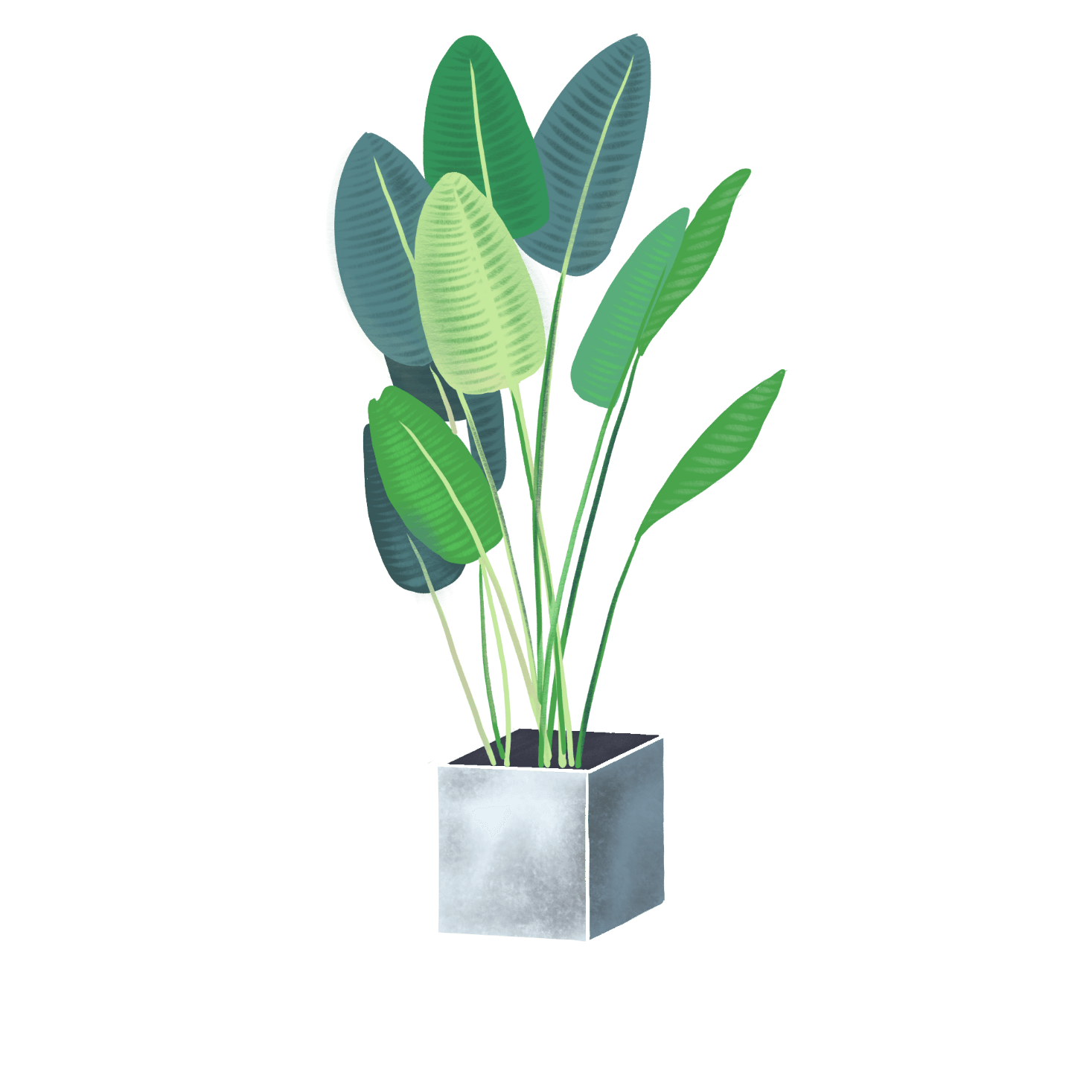 Replace the text content
Replace the text content
Replace the text content
Please replace the text content, modify the text content, or copy your content directly to this.
Please replace the text content, modify the text content, or copy your content directly to this.
Please replace the text content, modify the text content, or copy your content directly to this.
BUSINESS REPORT
Lorem ipsum dolor sit amet, consectetur adipiscing elit.
Overview of the basic work
THE MOST 
BEAUTIFUL
Add a detailed text description here, suggesting that the title is relevant and conforms to the overall language style, and that the language description be as concise and vivid as possible.
Enter the title here
Enter the title here
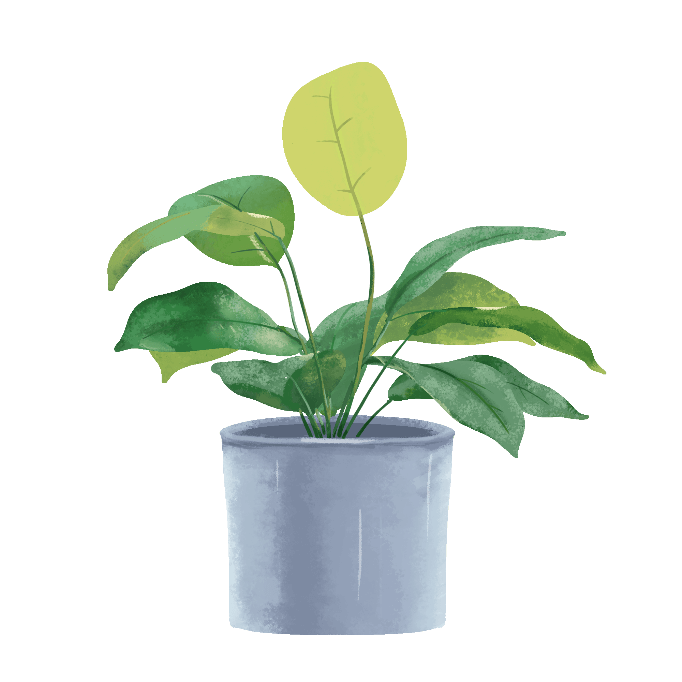 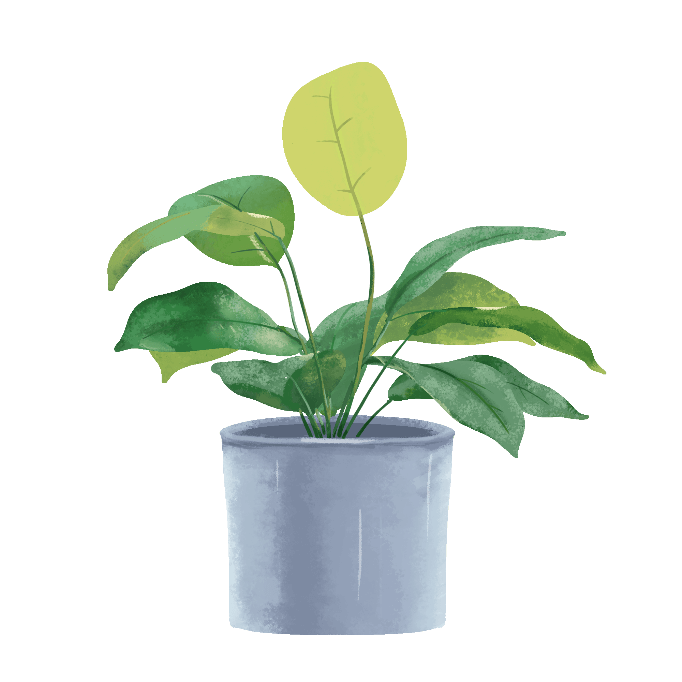 Please replace the text content, modify the text content, or copy your content directly to this.
Please replace the text content, modify the text content, or copy your content directly to this.
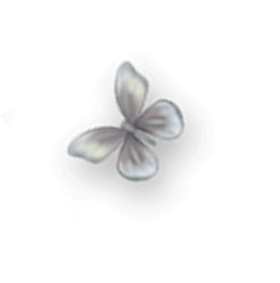 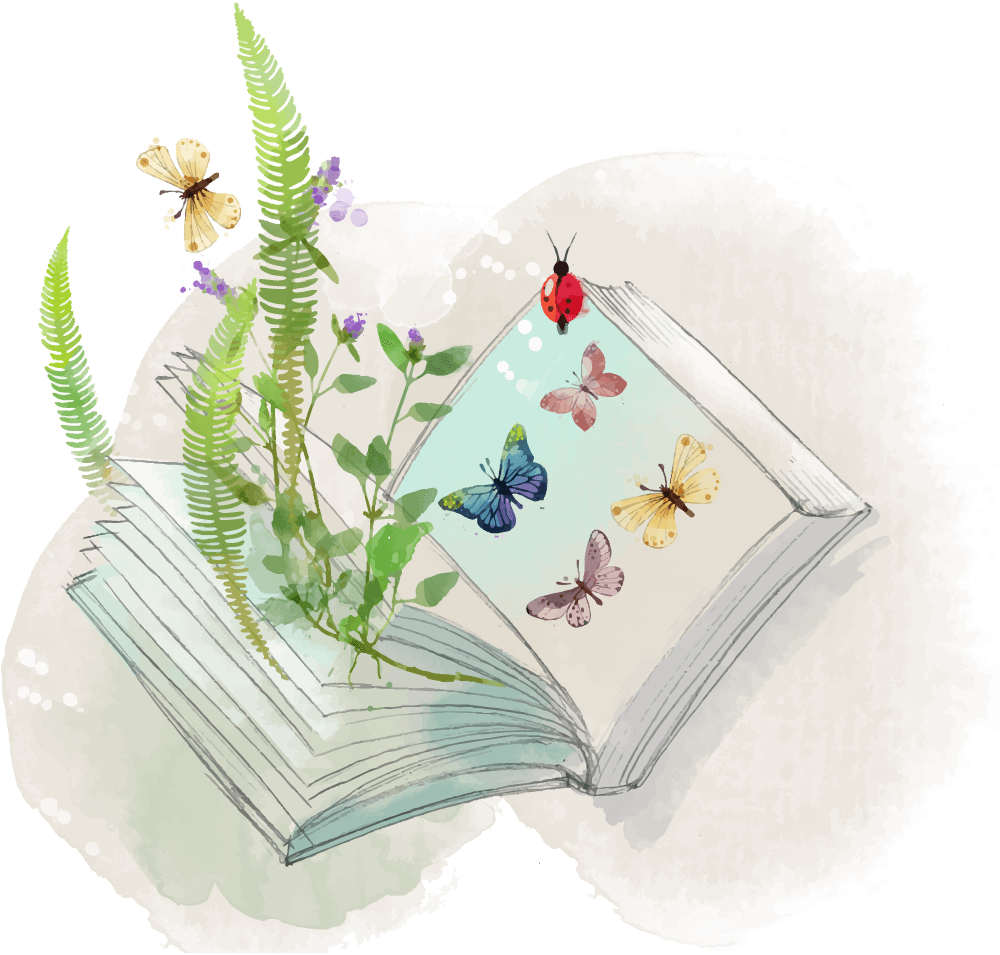 The completion of the work
THE PART 02
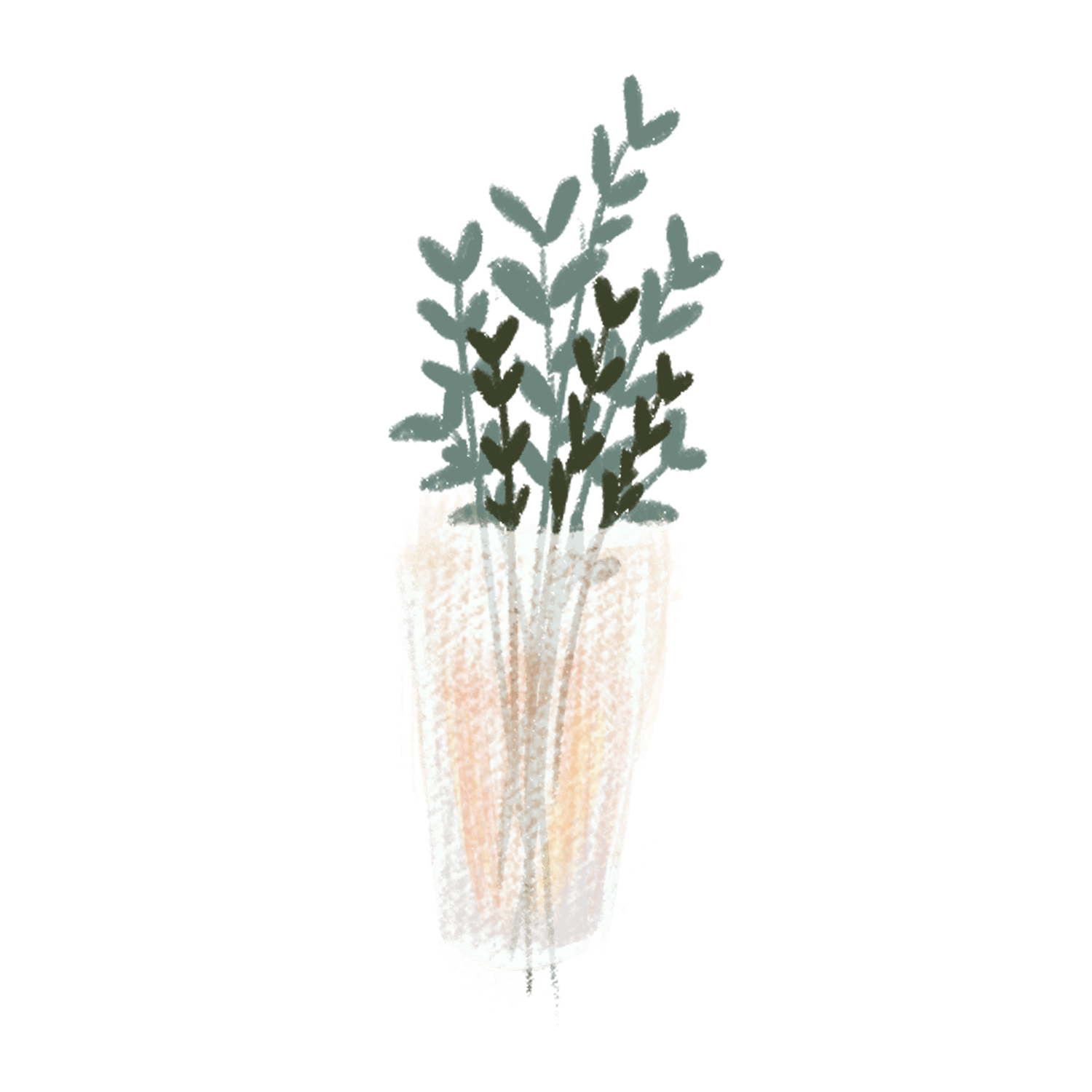 The completion of the work
Enter the title here
Special Price。
15$
Click enter your text content and explain it in simple text
Replace the text content
Replace the text content
Replace the text content
Please replace the text content, modify the text content, or copy your content directly to this.
Please replace the text content, modify the text content, or copy your content directly to this.
Please replace the text content, modify the text content, or copy your content directly to this.
The completion of the work
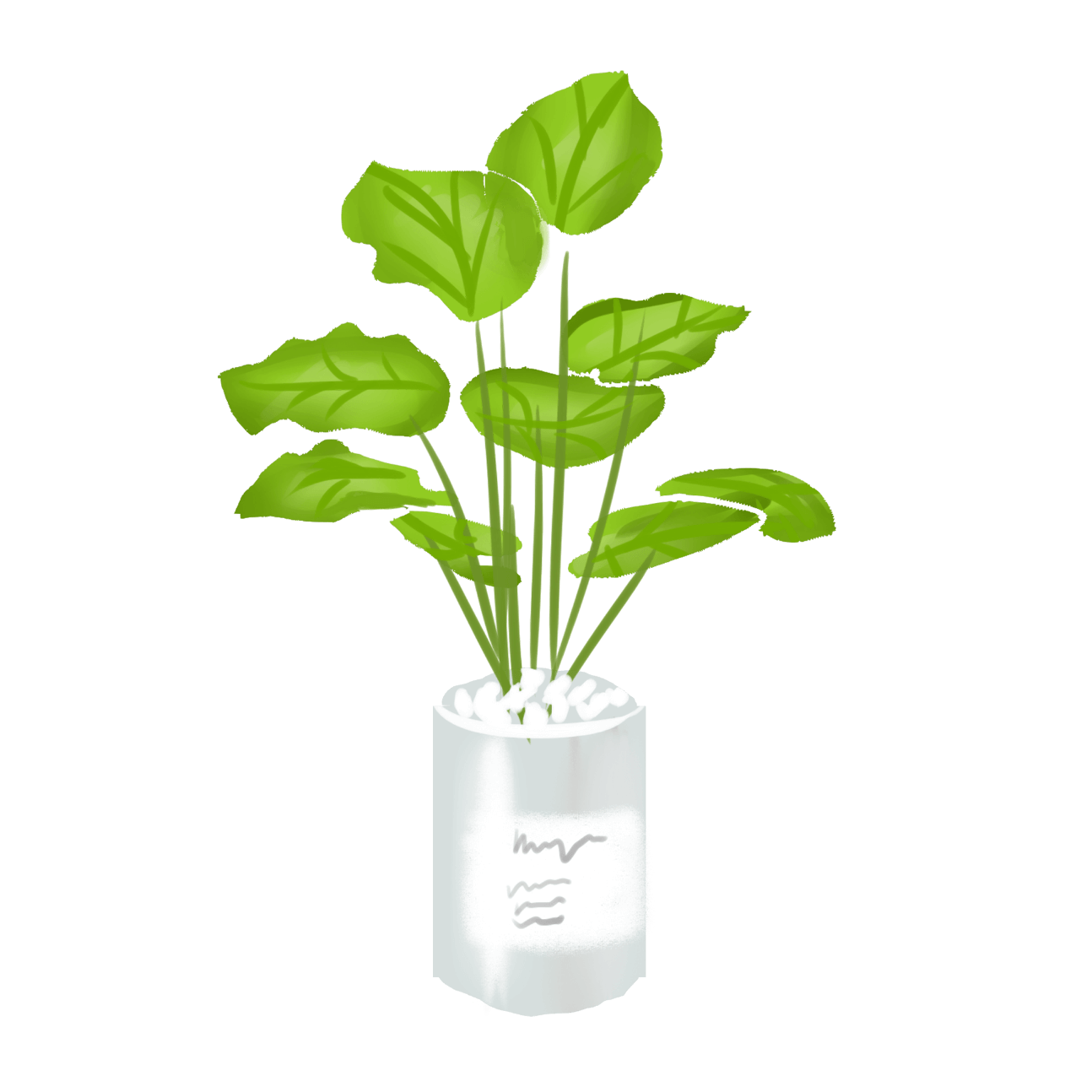 Please replace the text content, modify the text content, or copy your content directly to this.
Please replace the text content, modify the text content, or copy your content directly to this.
Text Tile Here
Text Tile Here
The completion of the work
PEOPLE 1
Add a detailed text description here, suggesting that the title is relevant and conforms to the overall language style, and that the language description be as concise and vivid as possible.
PEOPLE 2
Add a detailed text description here, suggesting that the title is relevant and conforms to the overall language style, and that the language description be as concise and vivid as possible.
PEOPLE 3
Add a detailed text description here, suggesting that the title is relevant and conforms to the overall language style, and that the language description be as concise and vivid as possible.
2020
2021
2022
2023
2024
2025
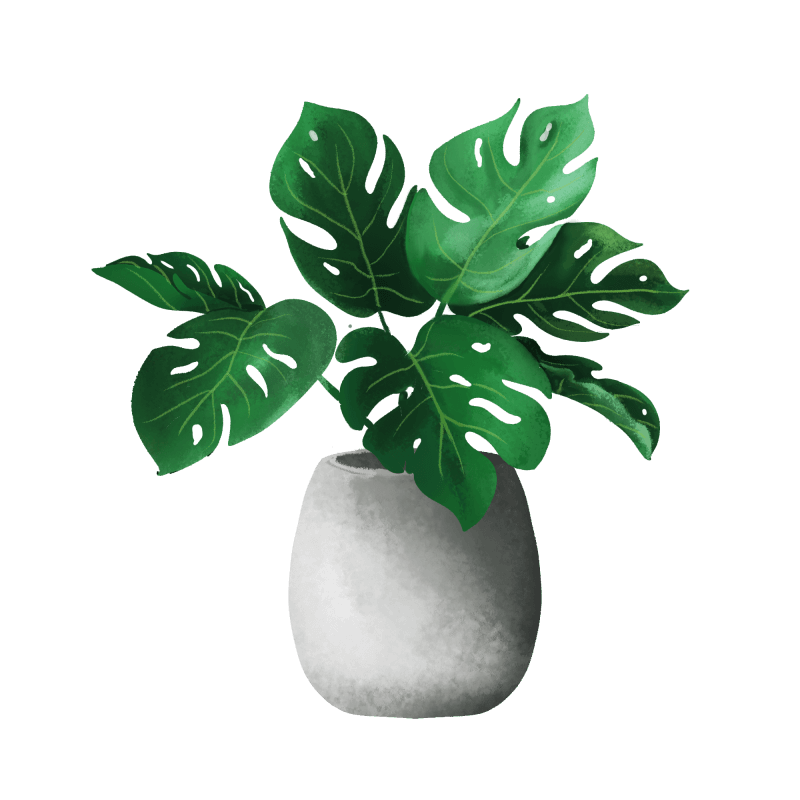 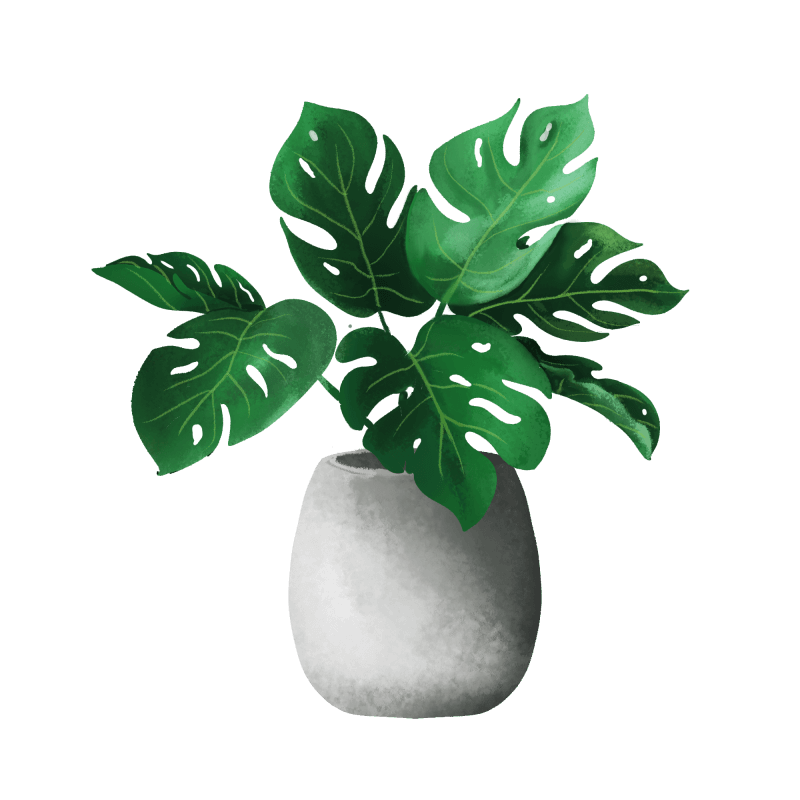 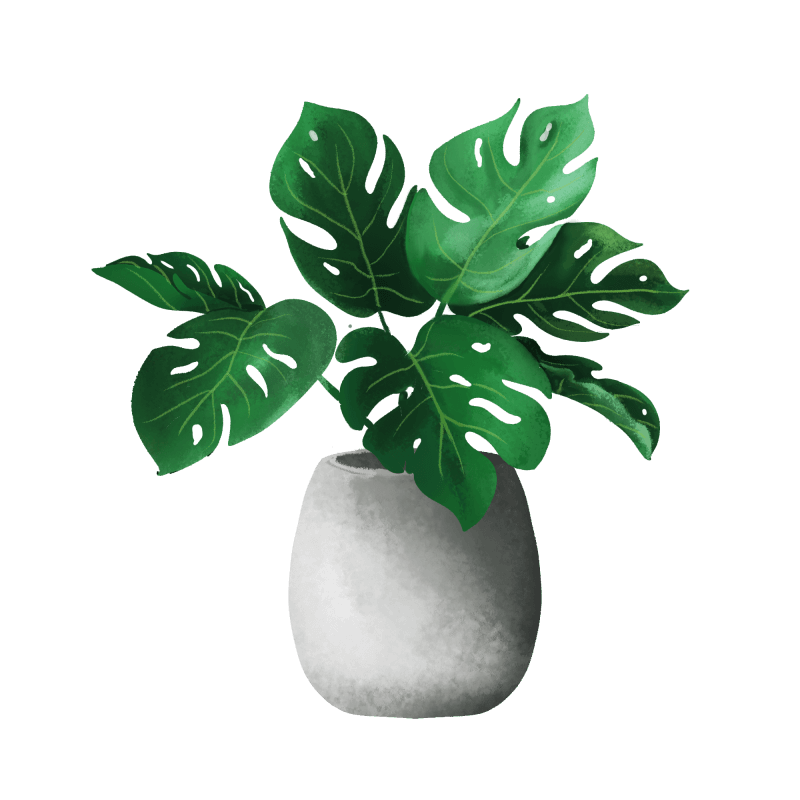 The completion of the work
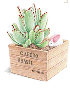 Keywords
Keywords
Fill in the paragraph title
95%
Please replace the text content, modify the text content, or copy your content directly to this.
Keywords
65%
Fill in the paragraph title
Please replace the text content, modify the text content, or copy your content directly to this.
45%
Fill in the paragraph title
Please replace the text content, modify the text content, or copy your content directly to this.
The completion of the work
ADD YOUR HERE
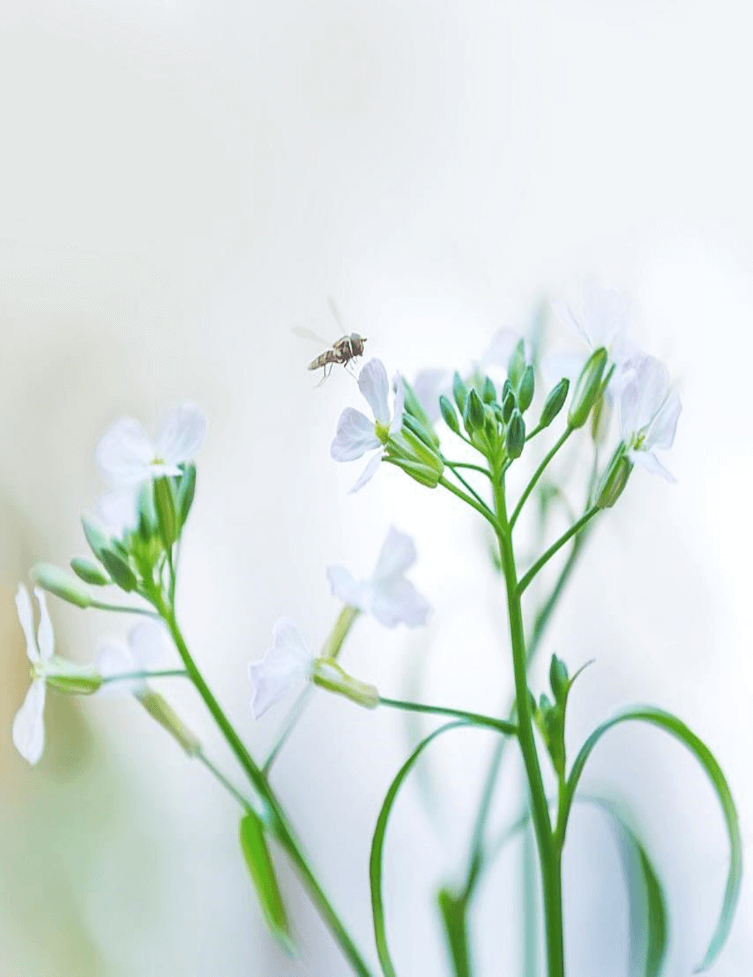 Please replace the text
Please replace the text content, modify the text content, or copy your content directly to this.
/ This is the place。for subtitle /
15
Please replace the text content, modify the text content, or copy your content directly to this.
Please replace the text
Please replace the text content, modify the text content, or copy your content directly to this.
Please replace the text
Please replace the text content, modify the text content, or copy your content directly to this.
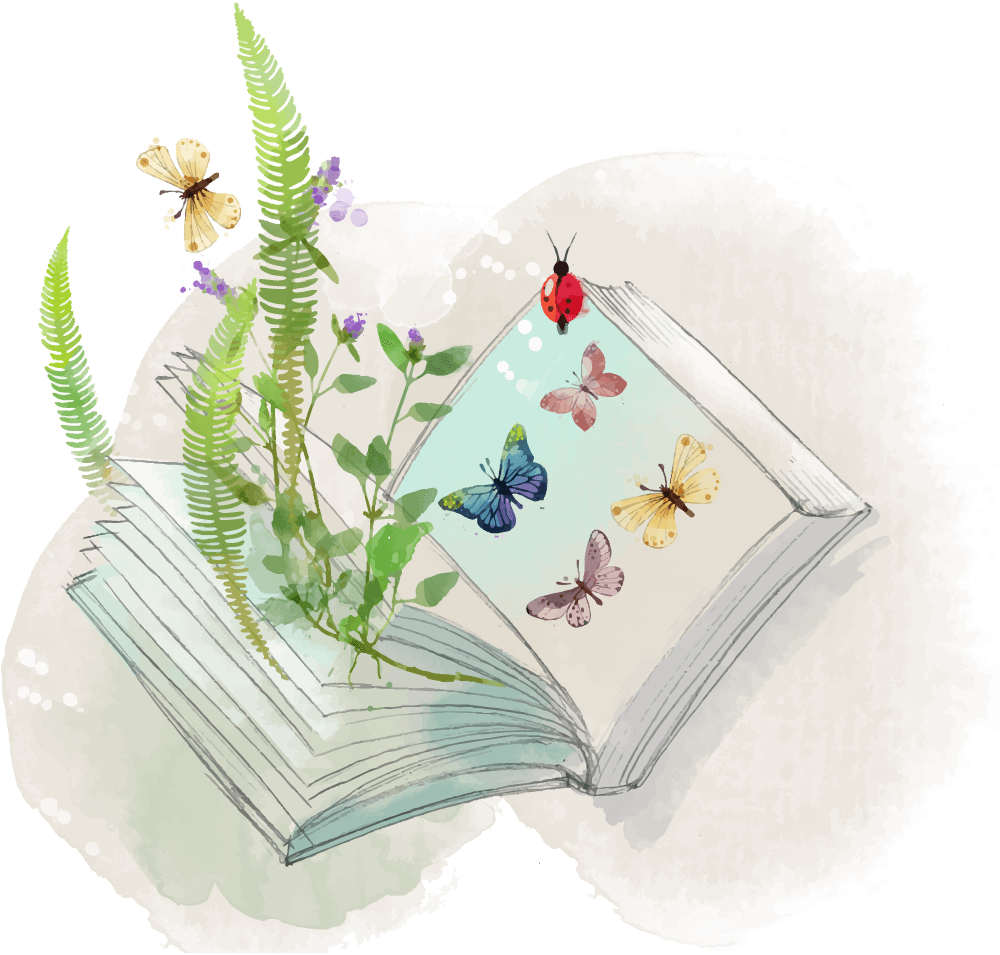 There is a deficiency
THE PART 03
There is a problem
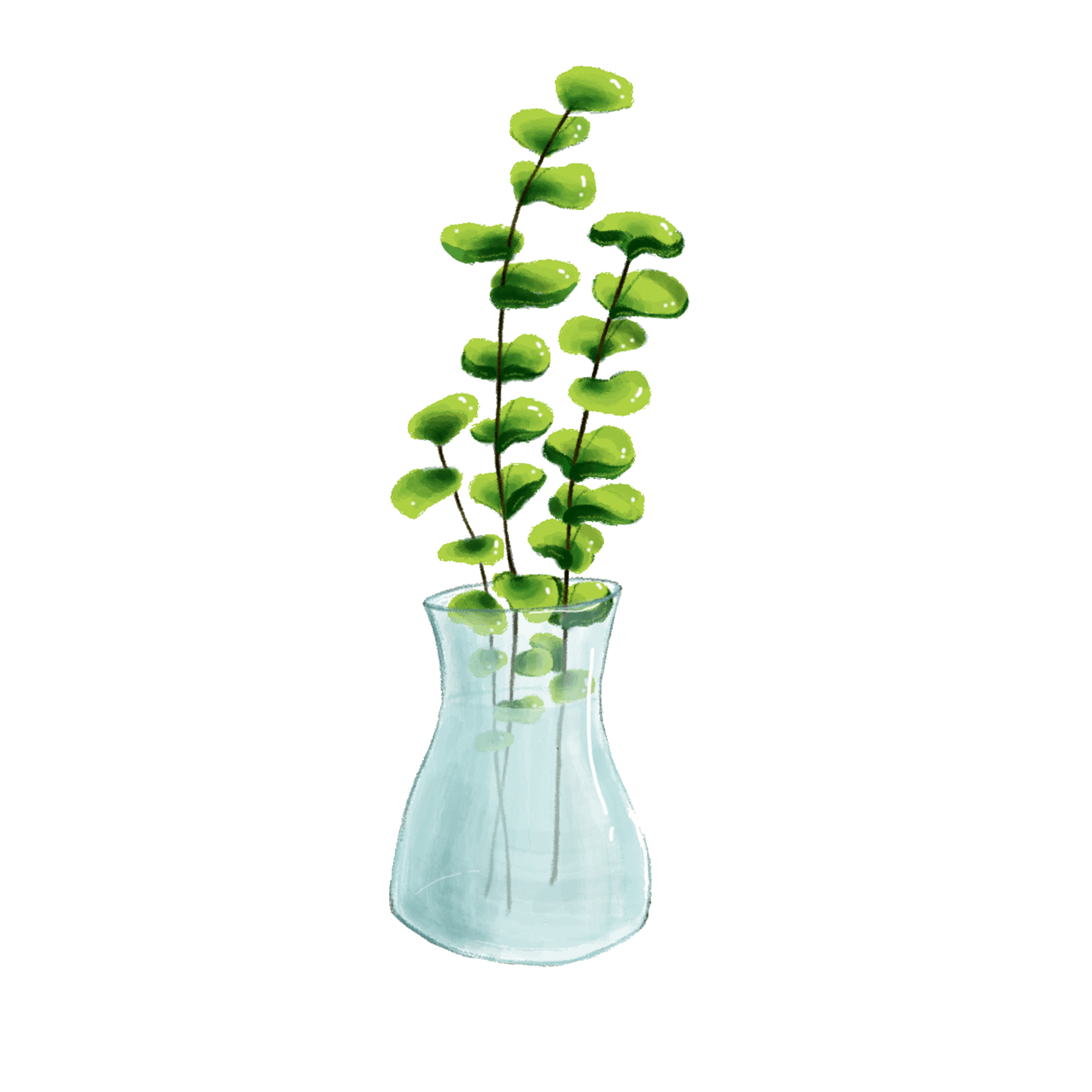 Fill in the paragraph title
Please replace the text content, modify the text content, or copy your content directly to this.
Fill in the paragraph title
Please replace the text content, modify the text content, or copy your content directly to this.
Fill in the paragraph title
Please replace the text content, modify the text content, or copy your content directly to this.
There is a problem
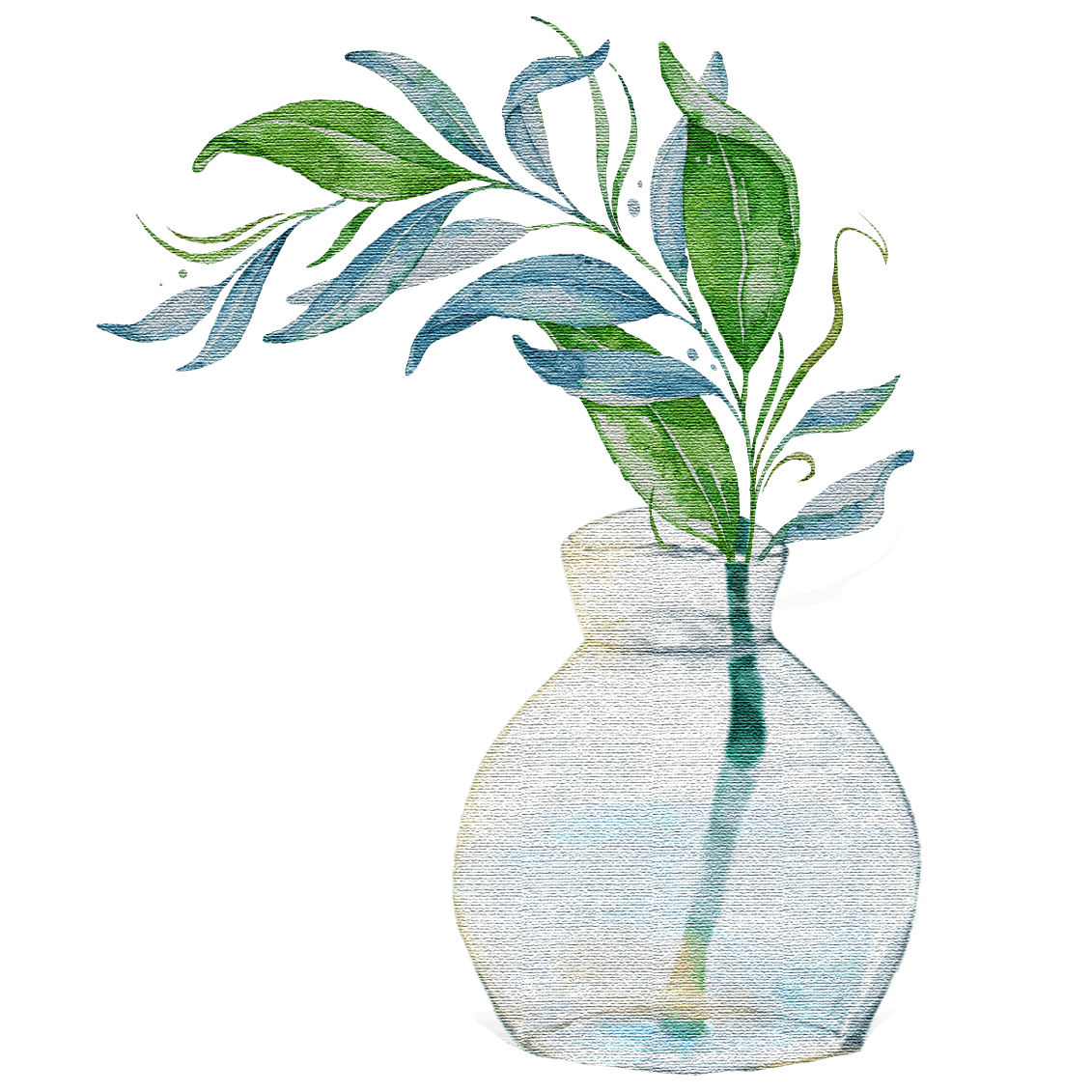 80%
THE MOST 
BEAUTIFUL 
TIME
TEXT TITLE HERE
TEXT TITLE HERE
Lorem ipsum dolor sit amet
Lorem ipsum dolor sit amet
90%
Add title text
Please replace the text content, modify the text content, or copy your content directly to this.
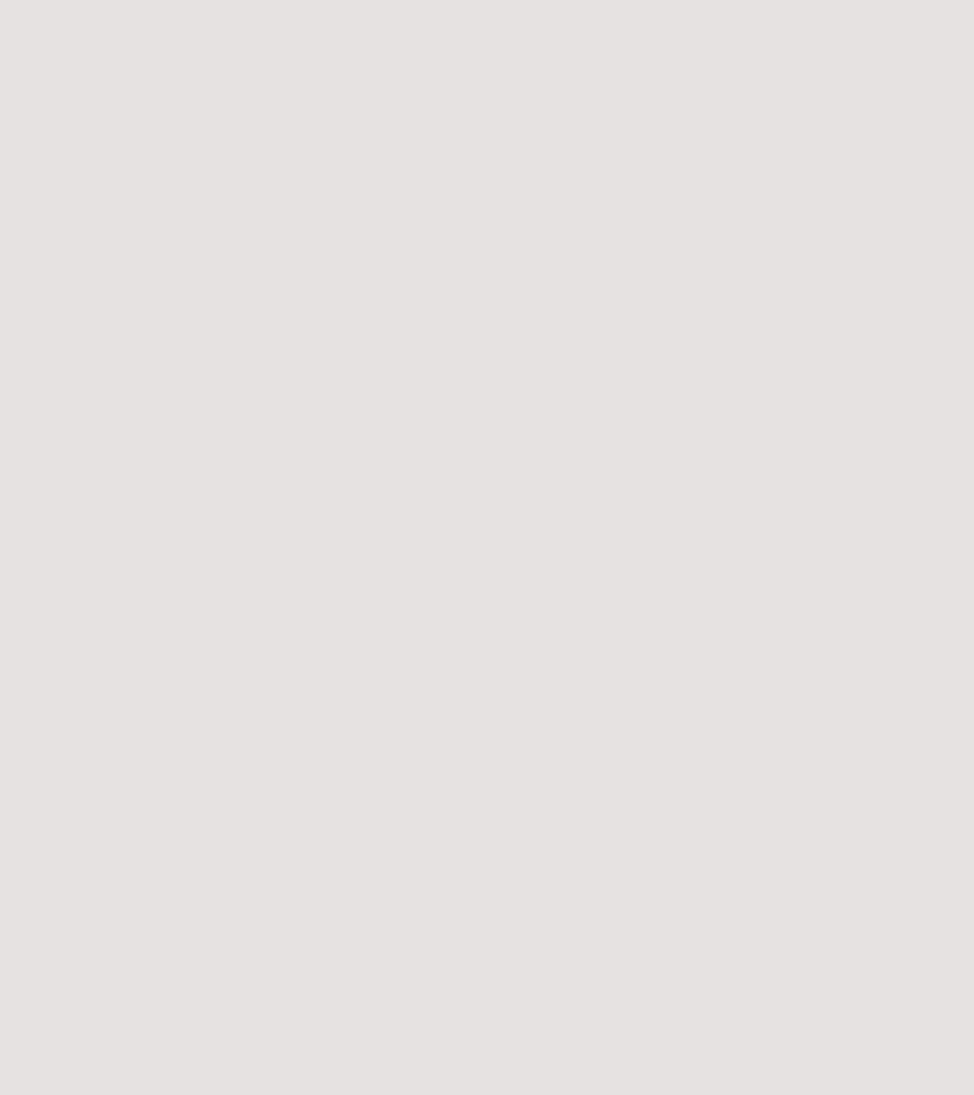 There is a problem
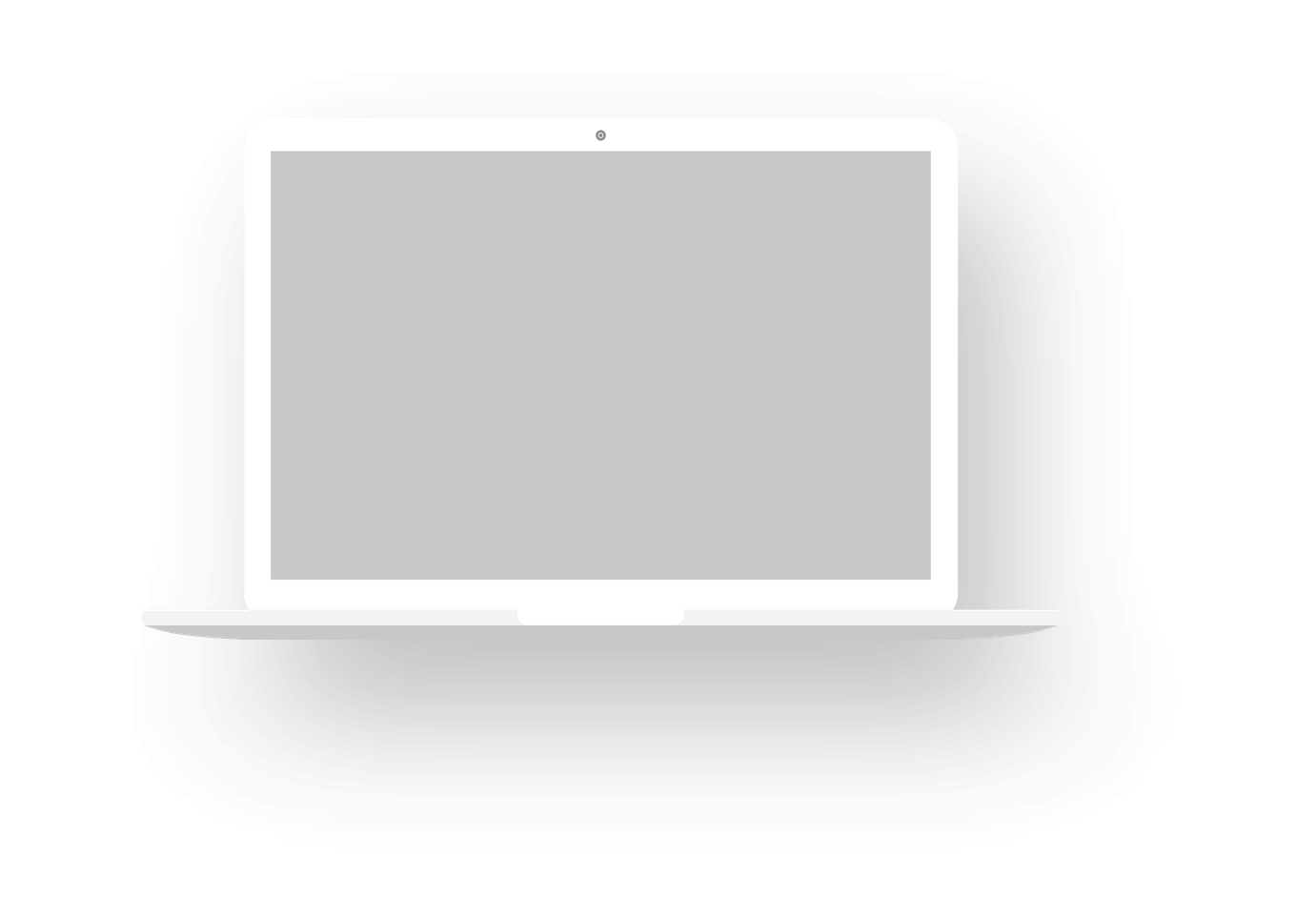 Booking
Add a detailed text description here, suggesting that the title is relevant and conforms to the overall language style, and that the language description be as concise and vivid as possible.
Special Price
Special Price
Special Price
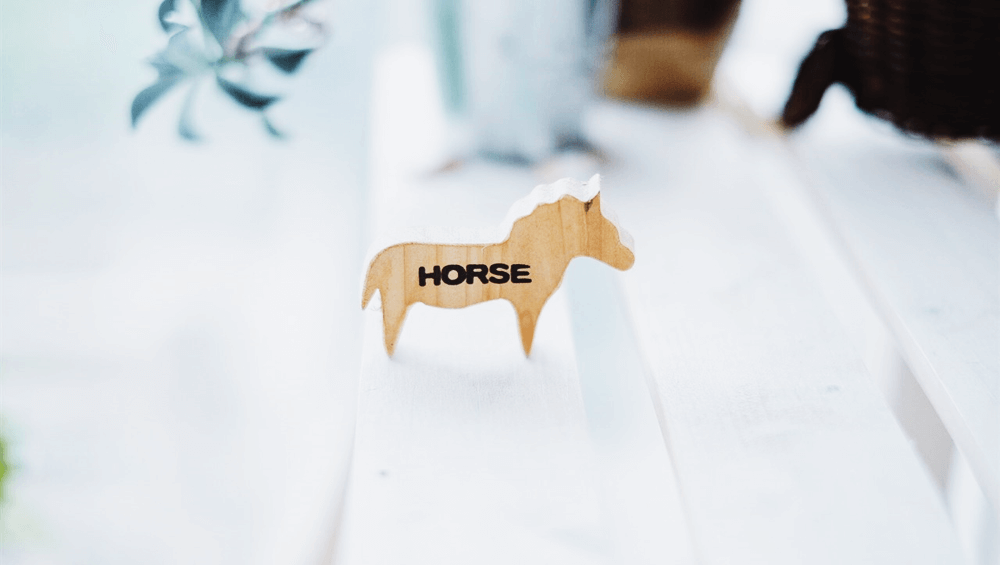 15$
25$
32$
Booking
Add a detailed text description here, suggesting that the title is relevant and conforms to the overall language style, and that the language description be as concise and vivid as possible.
Booking
Add a detailed text description here, suggesting that the title is relevant and conforms to the overall language style, and that the language description be as concise and vivid as possible.
There is a problem
Fill in the paragraph title
B
C
D
A
After you've typed your content here, or by copying your text, select Paste in this box and choose to keep only the text
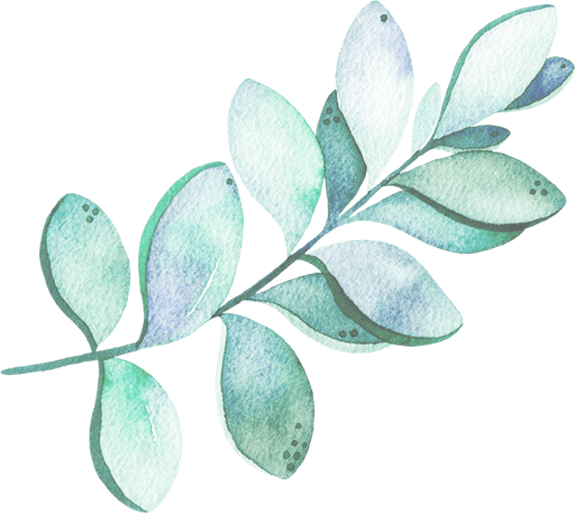 Fill in the paragraph title
After you've typed your content here, or by copying your text, select Paste in this box and choose to keep only the text
Fill in the paragraph title
After you've typed your content here, or by copying your text, select Paste in this box and choose to keep only the text
Fill in the paragraph title
After you've typed your content here, or by copying your text, select Paste in this box and choose to keep only the text
There is a problem
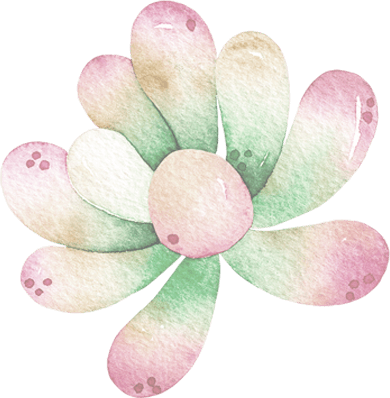 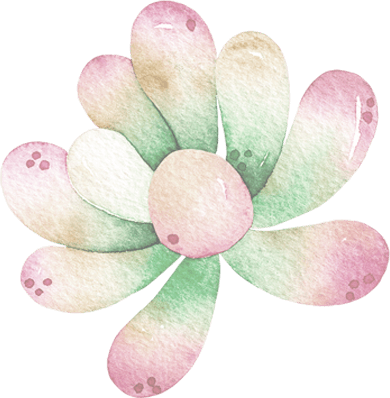 Title keywords
Please replace the text content, modify the text content, or copy your content directly to this.
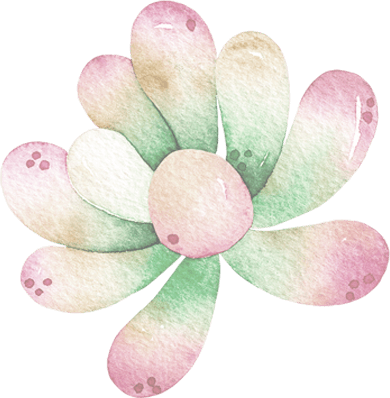 Title keywords
Title keywords
Please replace the text content, modify the text content, or copy your content directly to this.
Please replace the text content, modify the text content, or copy your content directly to this.
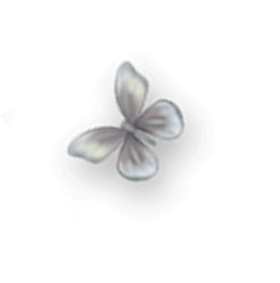 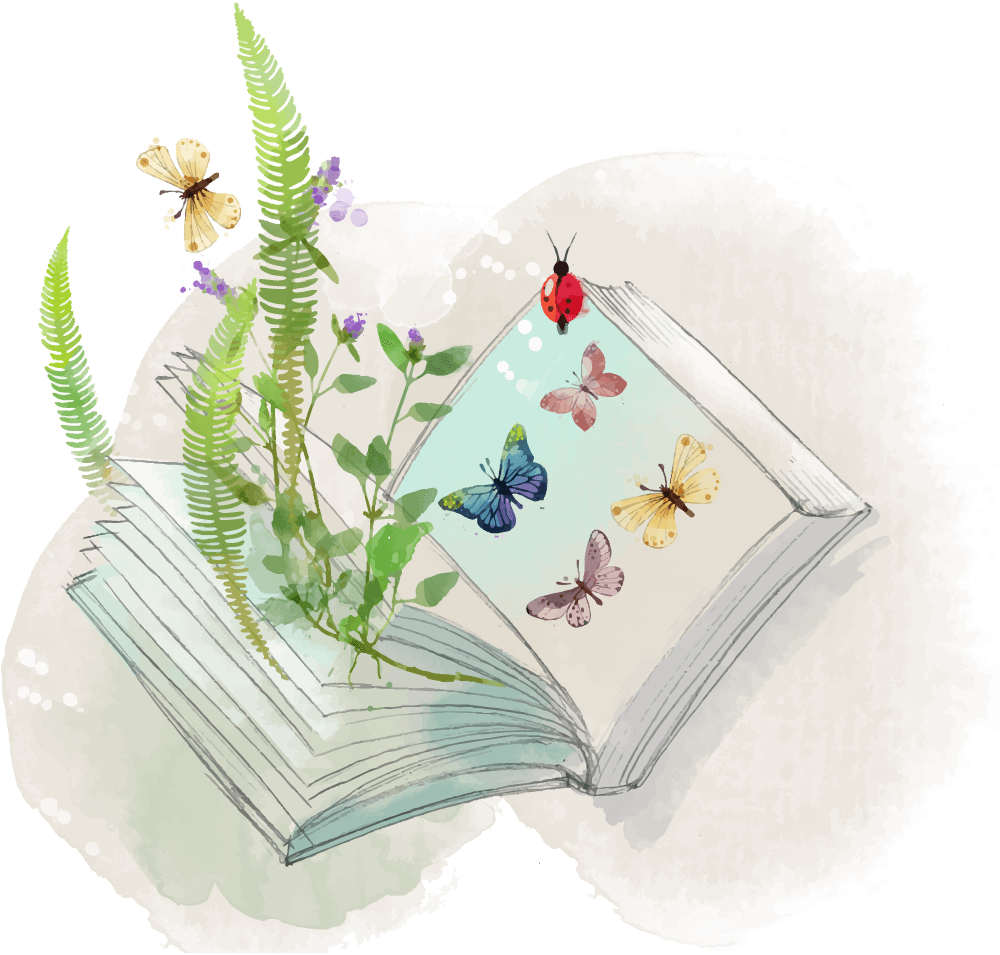 Development prospects
THE PART 04
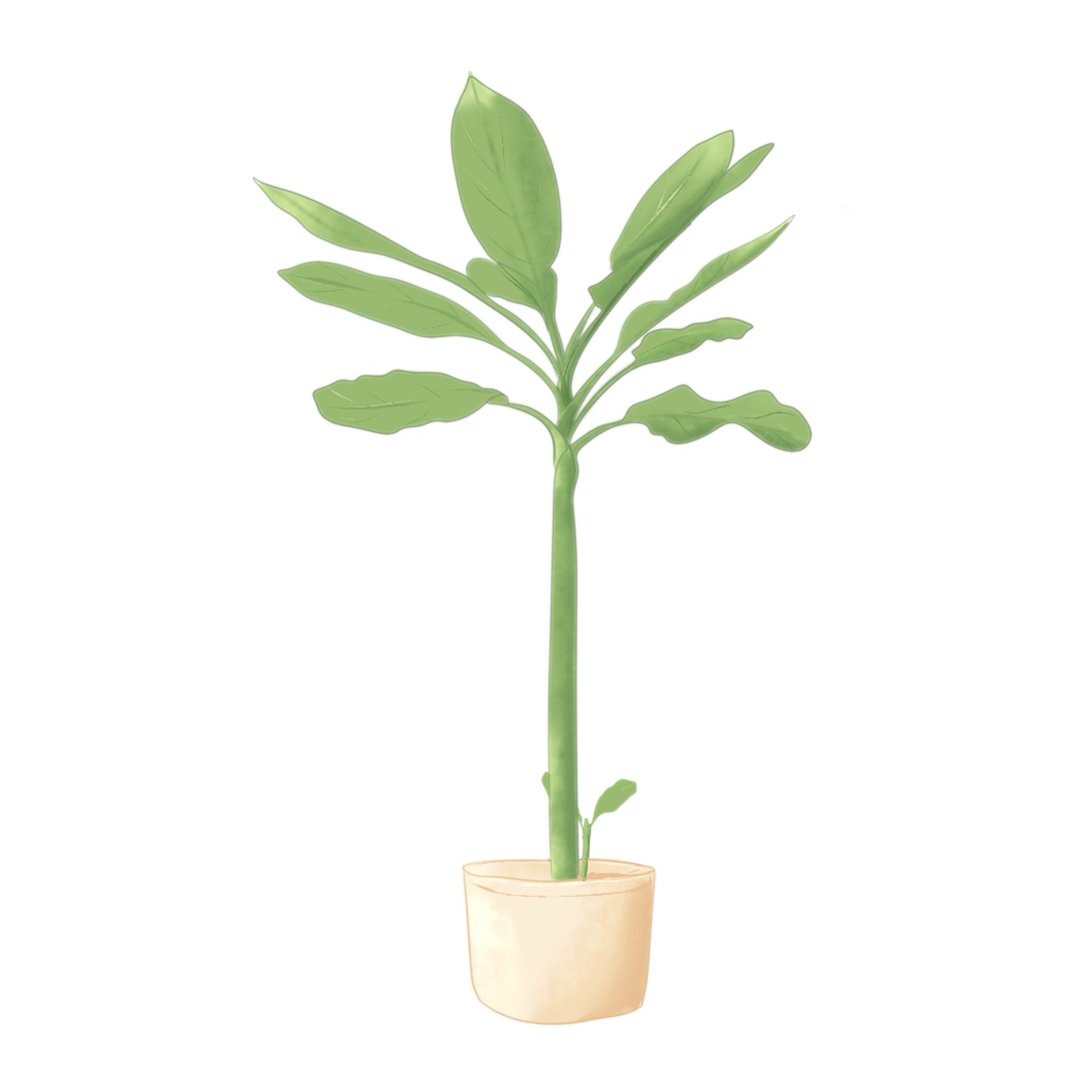 Future development prospects
ADD YOUR HERE
After you've typed your content here, or by copying your text, select Paste in this box and choose to keep only the text.
/ This is the place。for subtitle /
After you've typed your content here, or by copying your text, select Paste in this box and choose to keep only the text.
Please replace the text content, modify the text content, or copy your content directly to this.
After you've typed your content here, or by copying your text, select Paste in this box and choose to keep only the text.
After you've typed your content here, or by copying your text, select Paste in this box and choose to keep only the text.
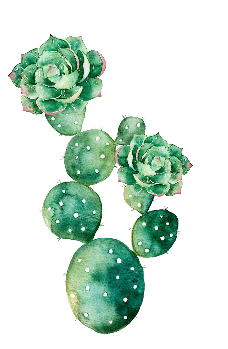 Future development prospects
Please replace the text content, modify the text content, or copy your content directly to this.
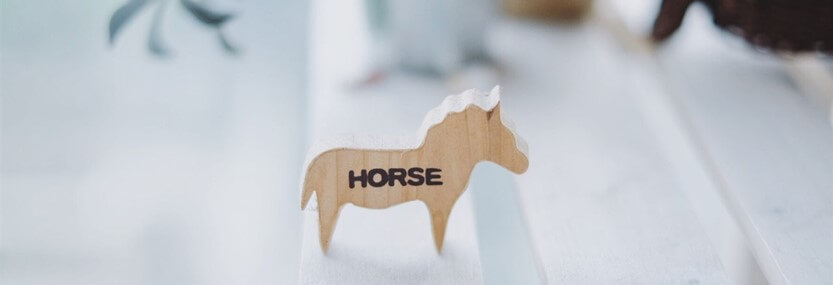 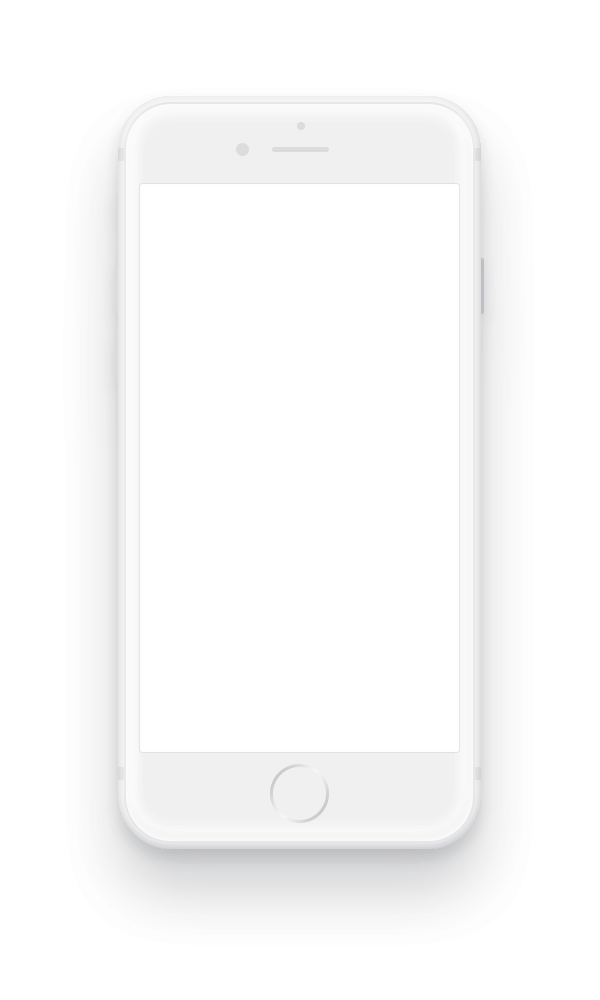 Future development prospects
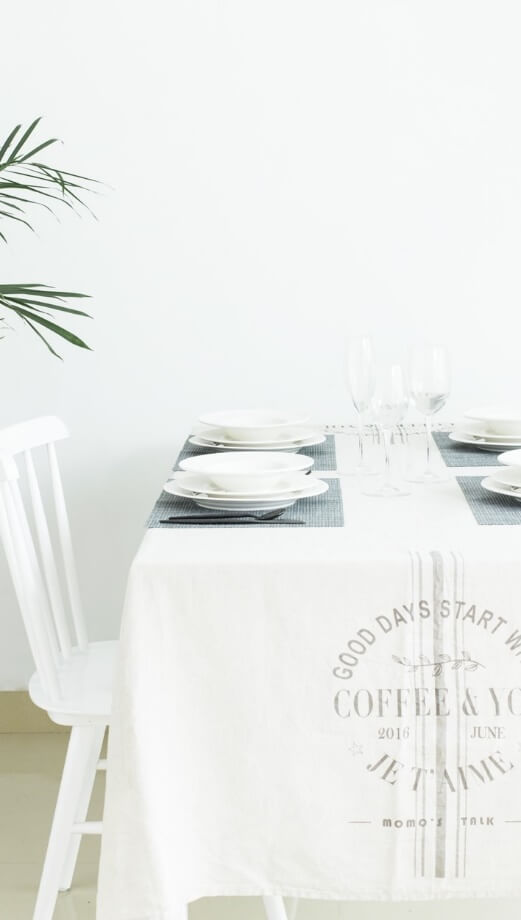 Picture on slide
Add the title content
28743.76
Add the title content
51443.98
Add the title content
36618.46
Future development prospects
Fill in the paragraph title
Please replace the text content, modify the text content, or copy your content directly to this.
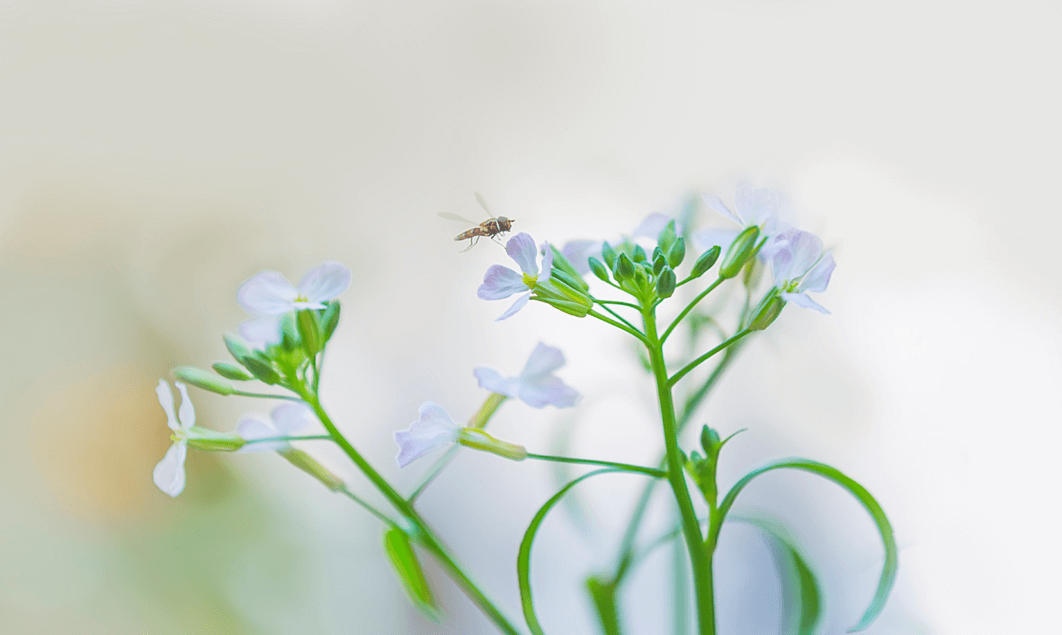 Fill in the paragraph title
Please replace the text content, modify the text content, or copy your content directly to this.
Please replace the text content, modify the text content, or copy your content directly to this.
Fill in the paragraph title
Please replace the text content, modify the text content, or copy your content directly to this.
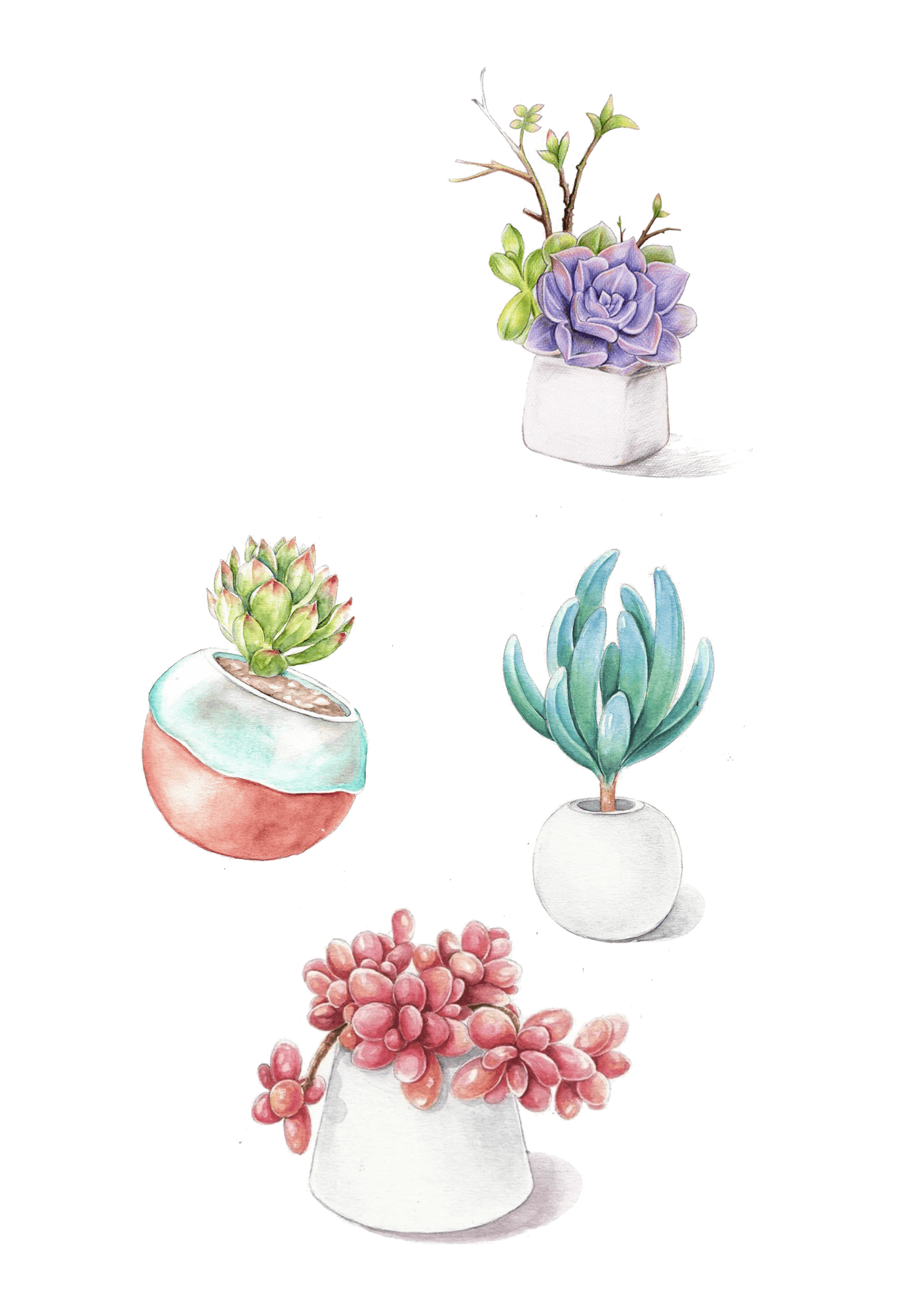 Future development prospects
Add the title content
After you've typed your content here, or by copying your text, select Paste in this box and choose to keep only the text.
Add the title content
After you've typed your content here, or by copying your text, select Paste in this box and choose to keep only the text.
Future development prospects
01
02
The content of the text
The content of the text
03
ADD YOUR HERE
The content of the text
04
The content of the text
Please replace the text content, modify the text content, or copy your content directly to this.
Please replace the text content, modify the text content, or copy your content directly to this.
Please replace the text content, modify the text content, or copy your content directly to this.
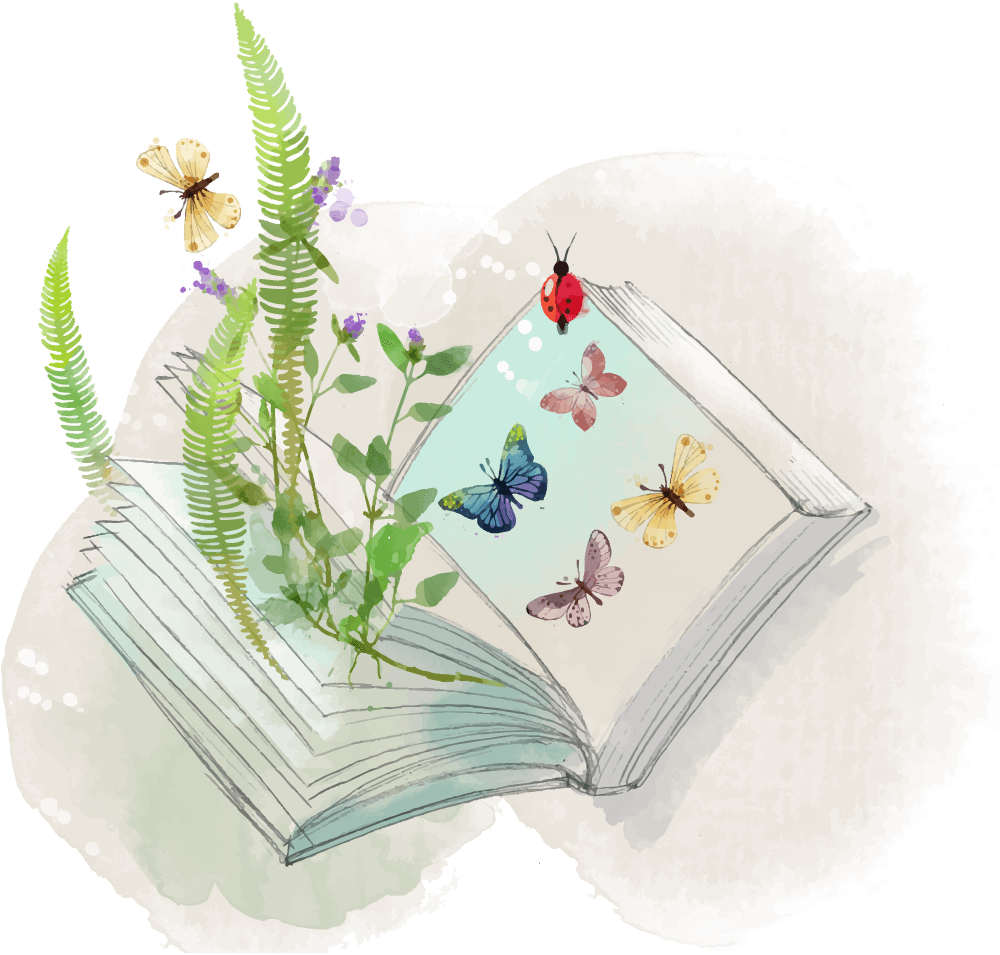 THANK YOU!
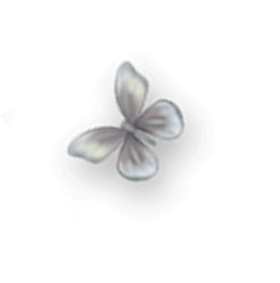 www.jpppt.com